Неделя математики
МБОУ СОШ № 19 ст.Казанская МО Кавказский район

 2012-2013 учебный год
График проведения Недели математики
«Один ум – хорошо, а пять – лучше»10 класс
«Математический турнир»4 класс
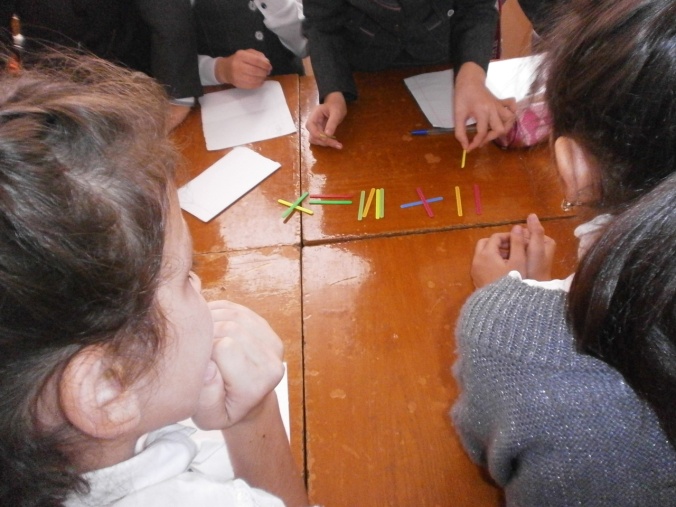 «Клуб весёлых и находчивых математиков»   2 класс
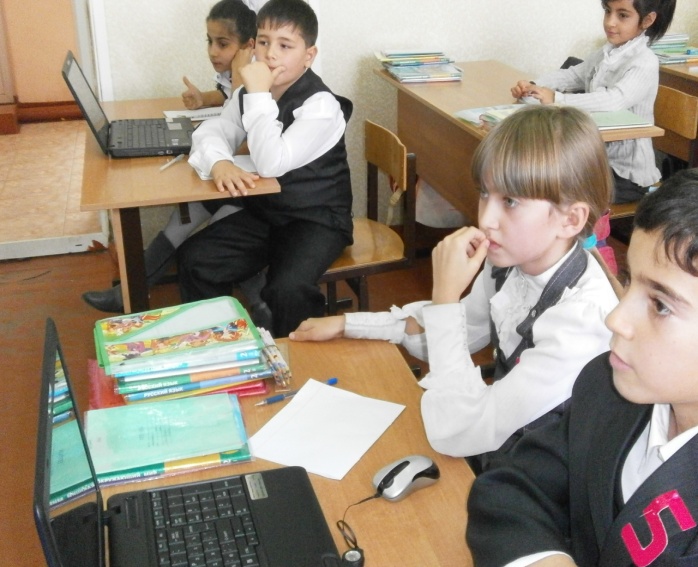 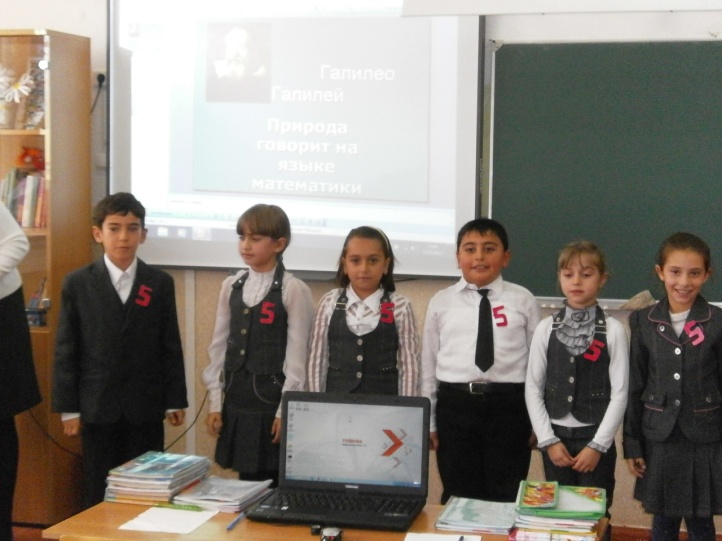 «Счастливый случай» 7 класс
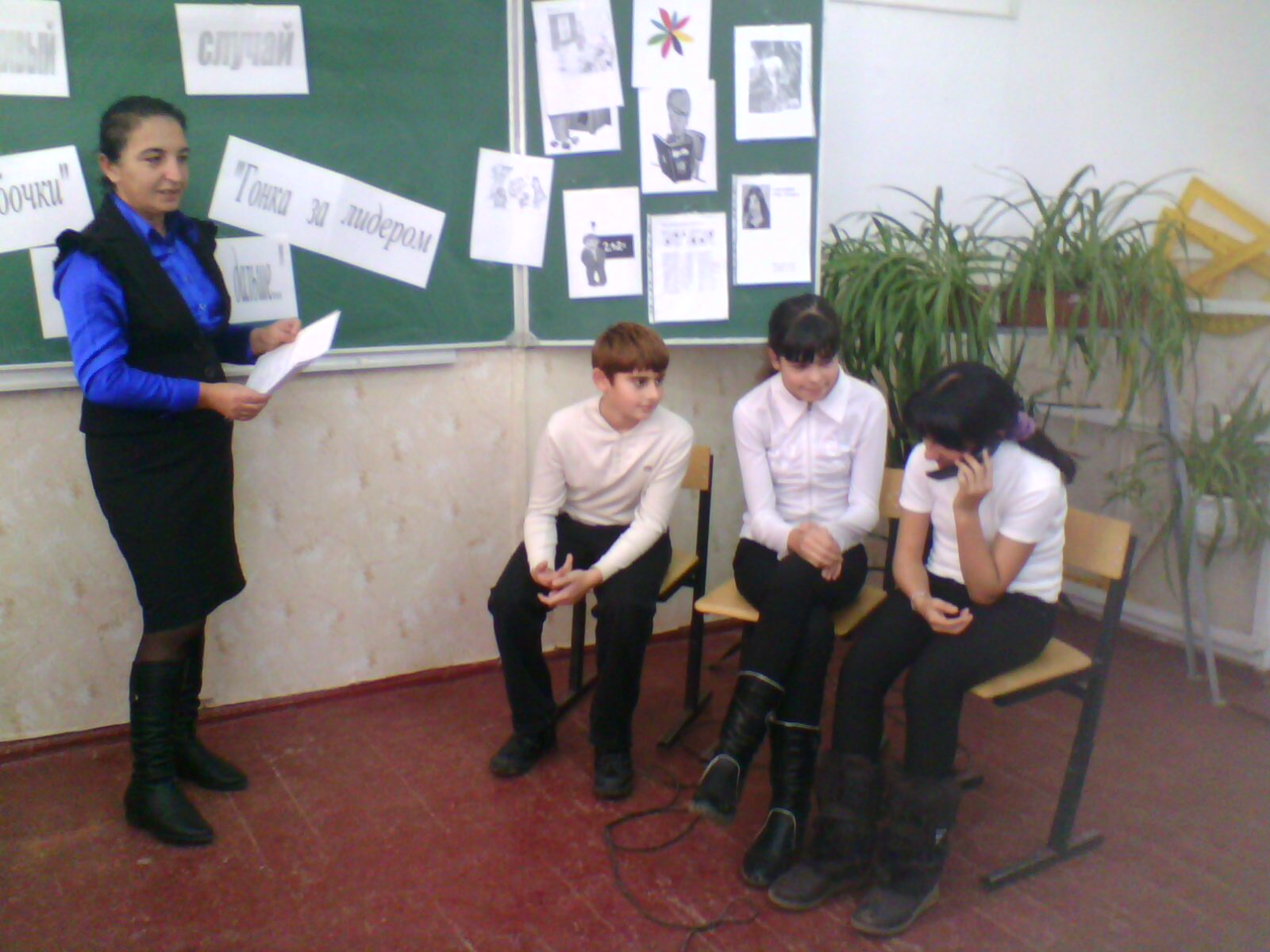 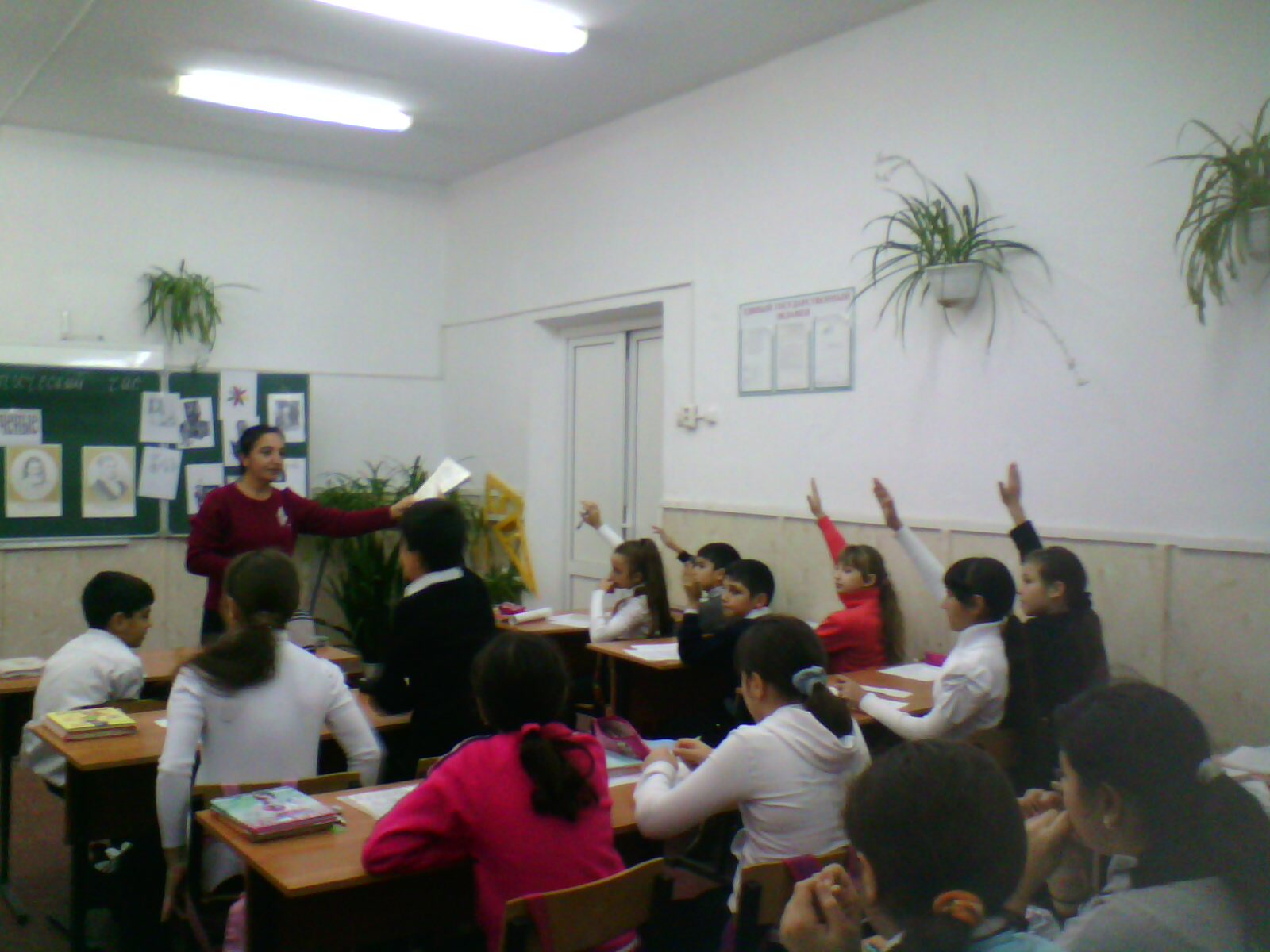 «Математическая шкатулка»3 класс
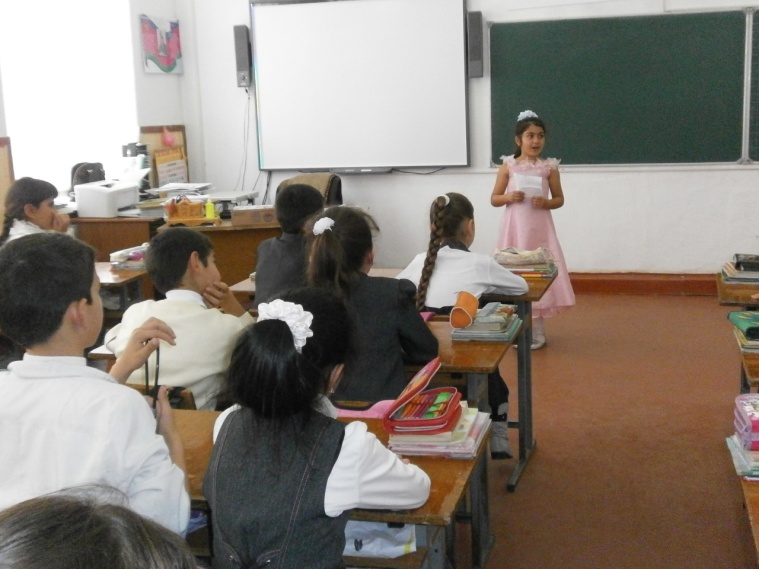